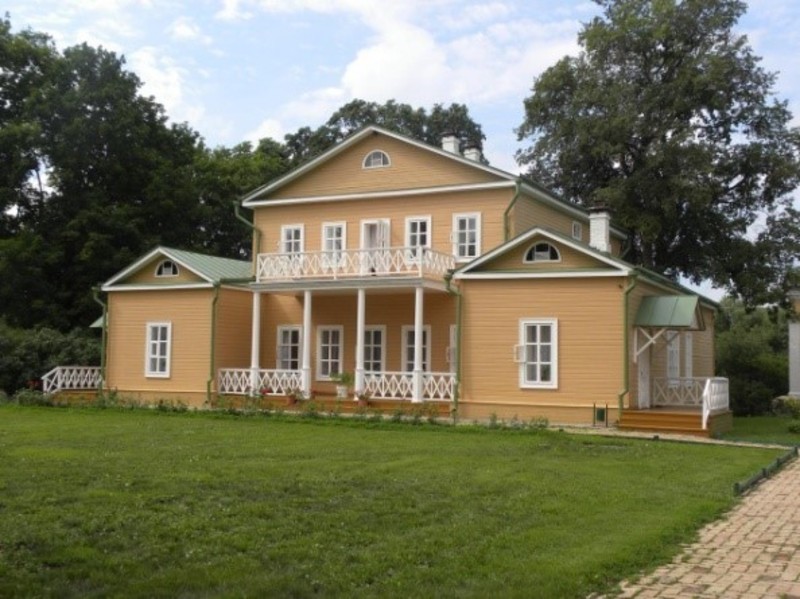 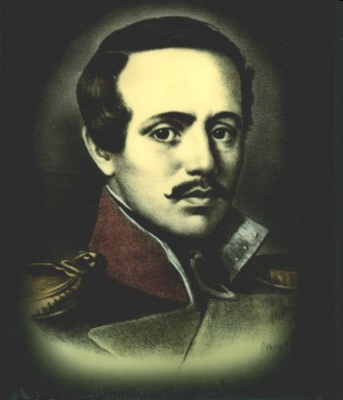 В гостях у Лермонтова
М.Ю.Лермонтов.
     1814-1841.
Барский дом в Тарханах
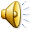 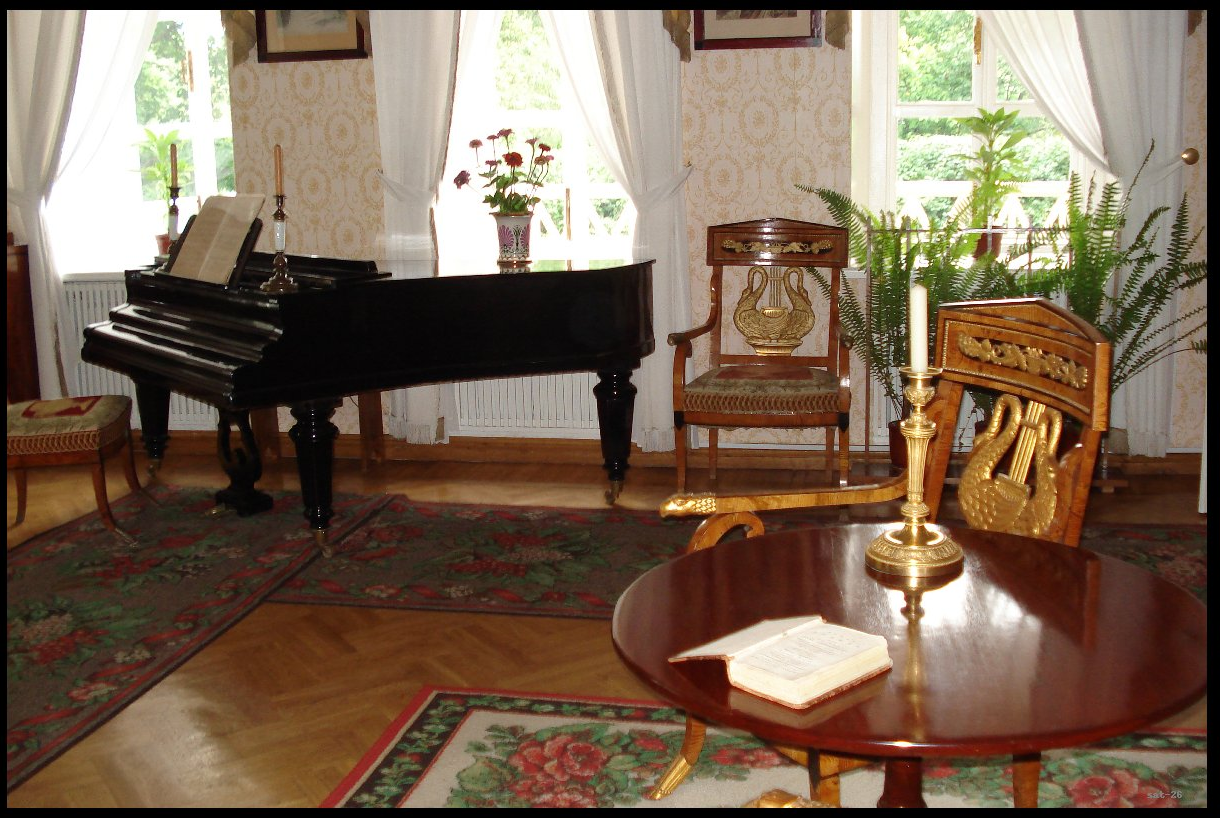 Тарханы. Зала барского дома
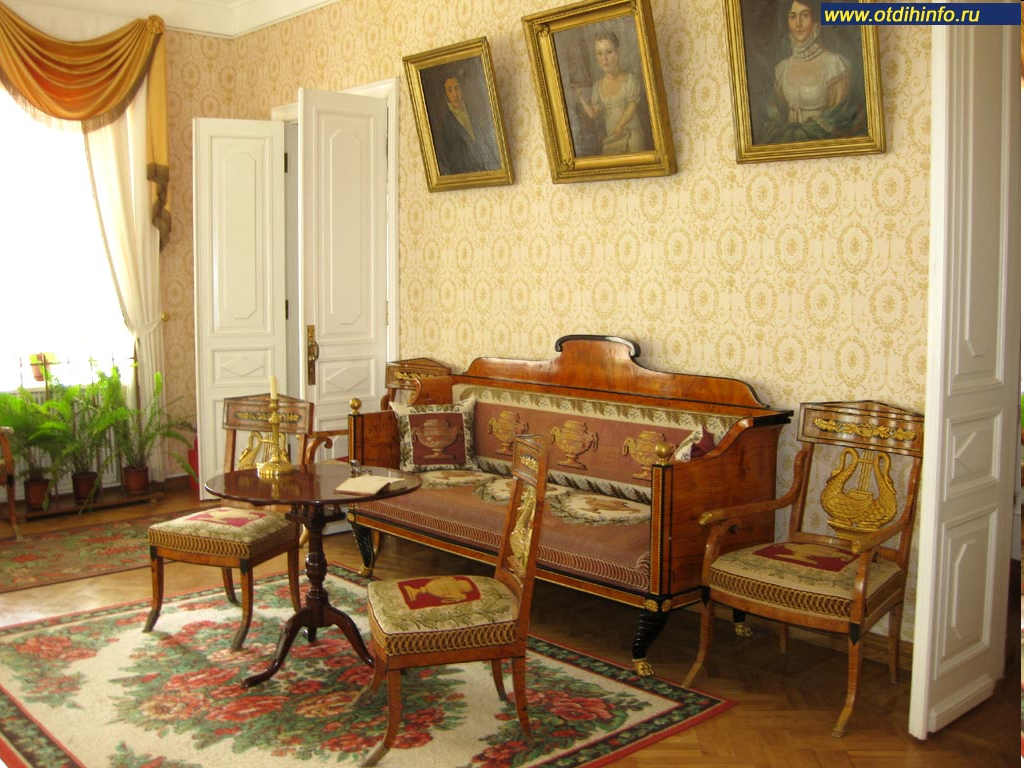 Тарханы. Зала барского дома
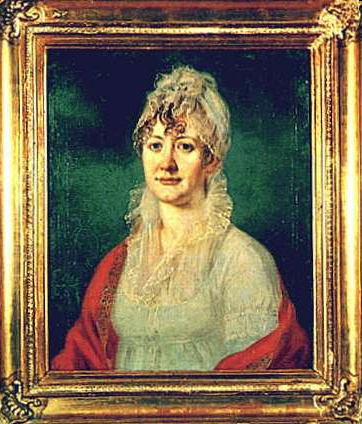 Портрет Е.А. Арсеньевой (1773- 1845), бабушки поэта
Родители поэта
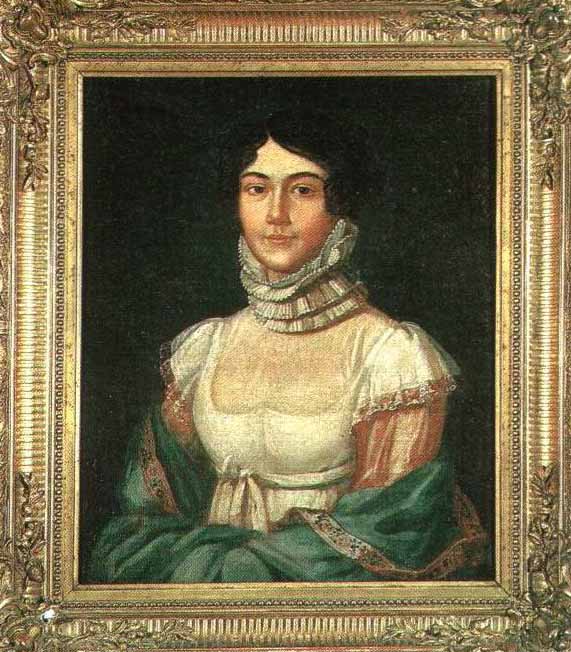 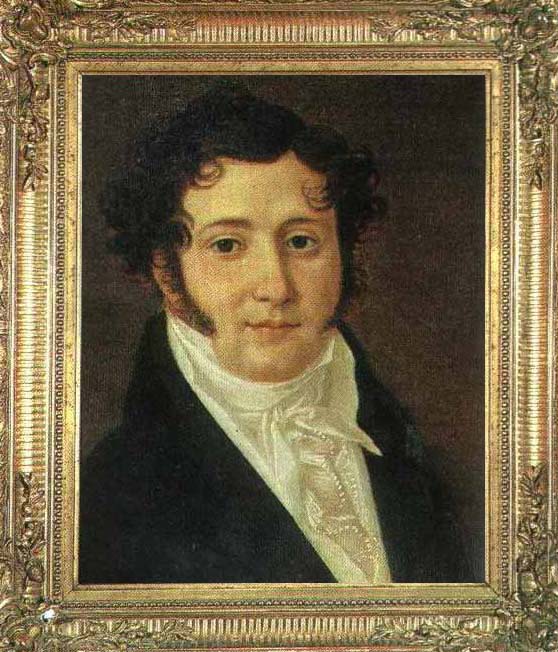 М.М. Лермонтова     Ю.П. Лермонтов
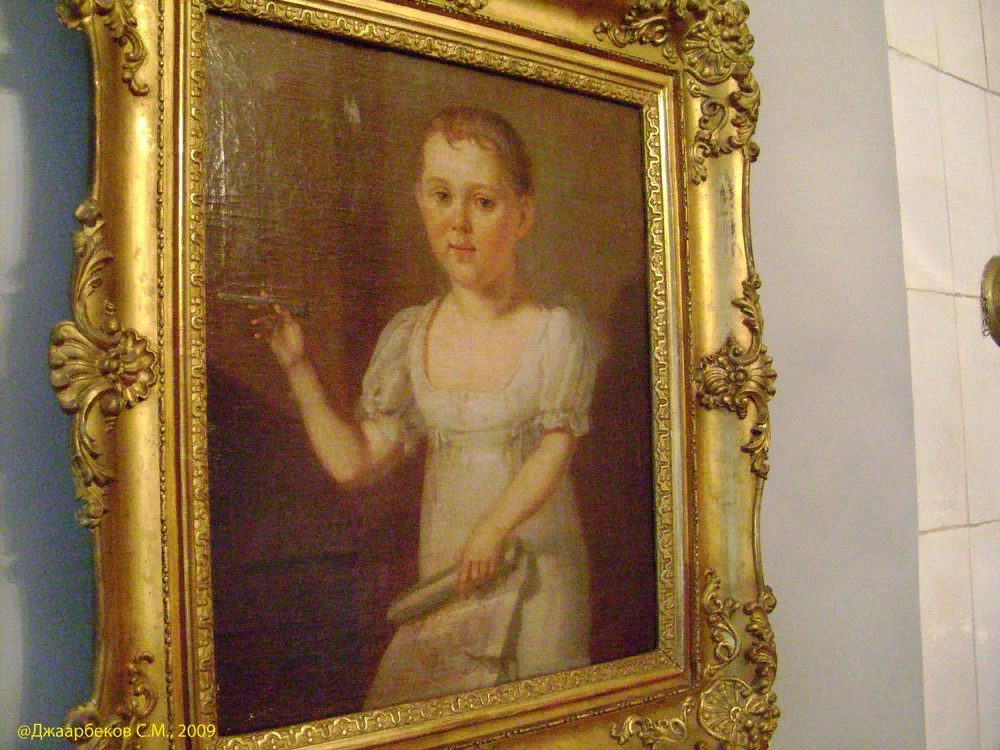 М.Ю.Лермонтов в возрасте 3-х лет
М.М. Лермонтова
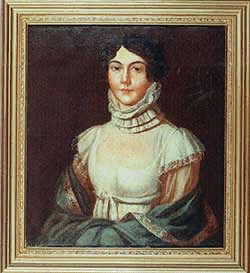 Рояль в Тарханах
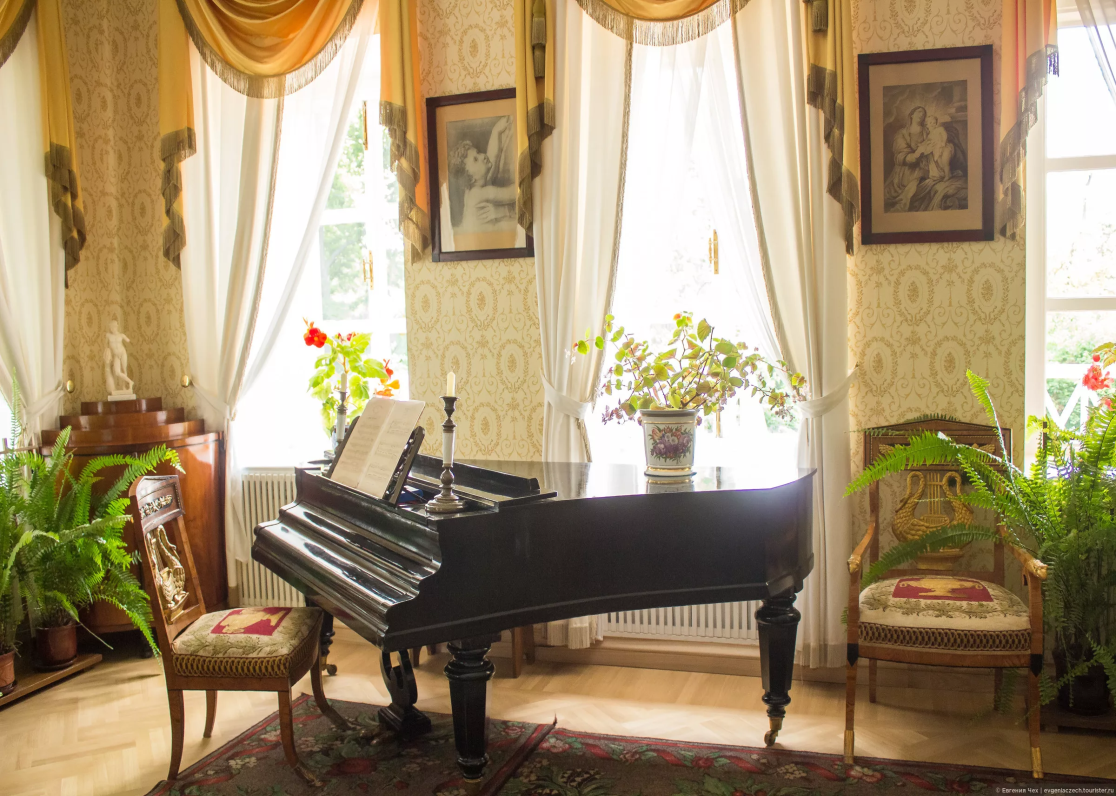 Мадонна с младенцем
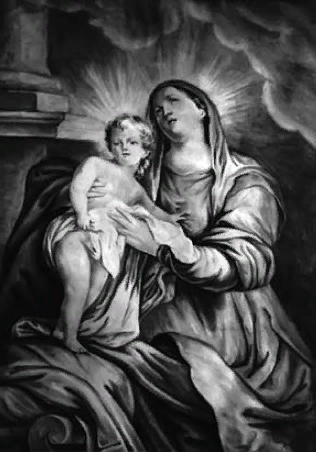 Ребенок, тянущийся к матери
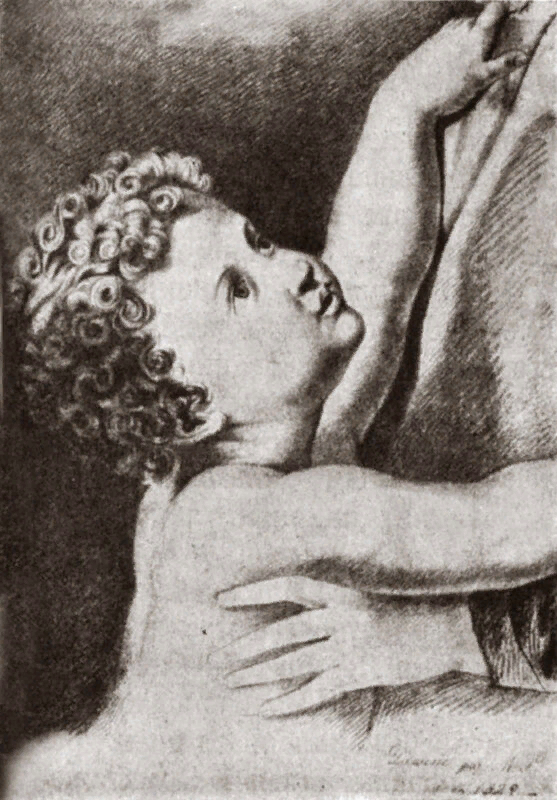 Копии детских рисунков поэта
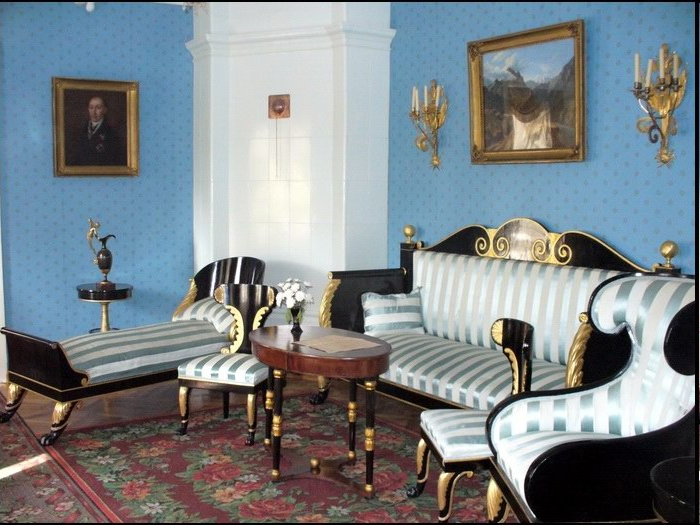 Барский дом в Тарханах. Гостиная
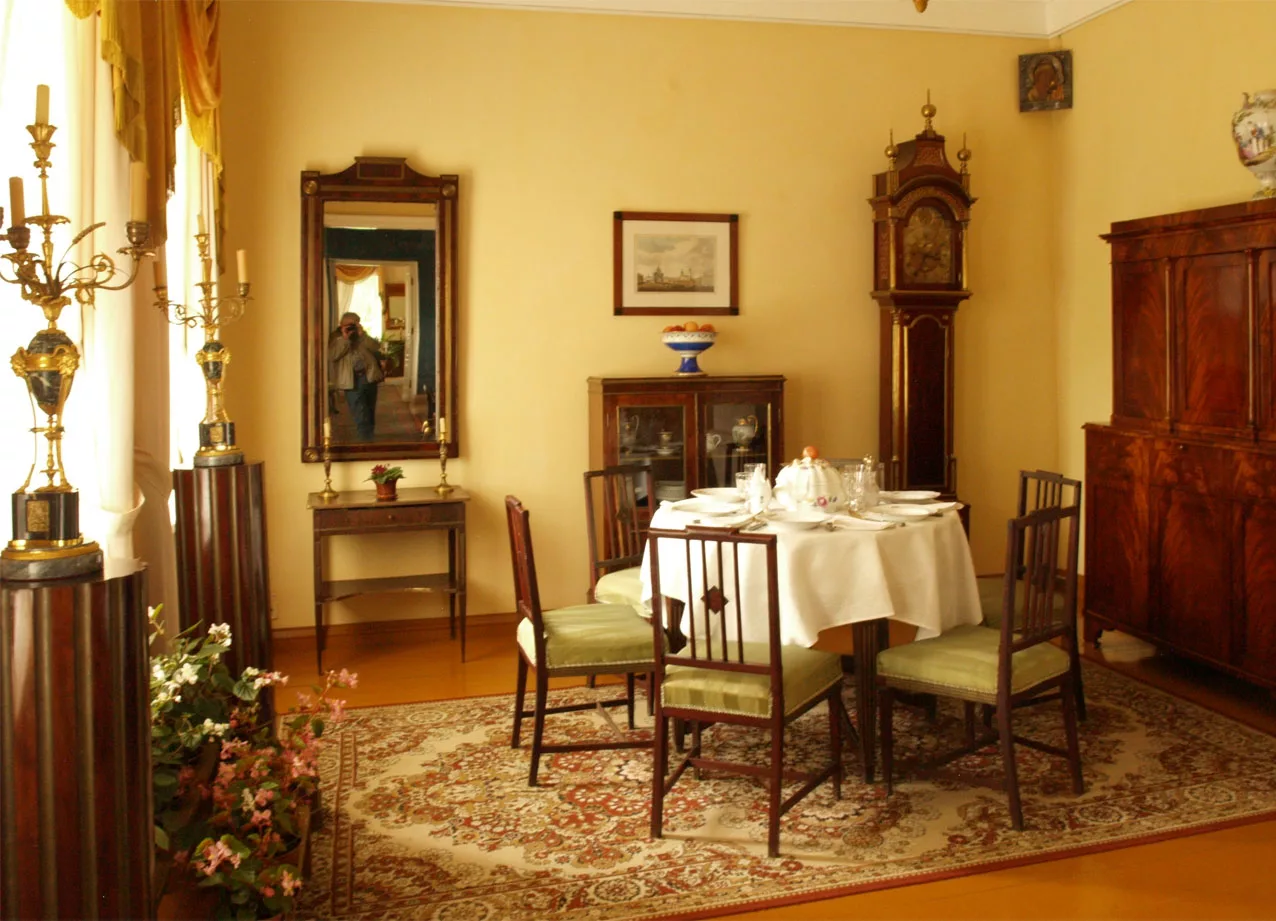 Барский дом в Тарханах. Гостиная
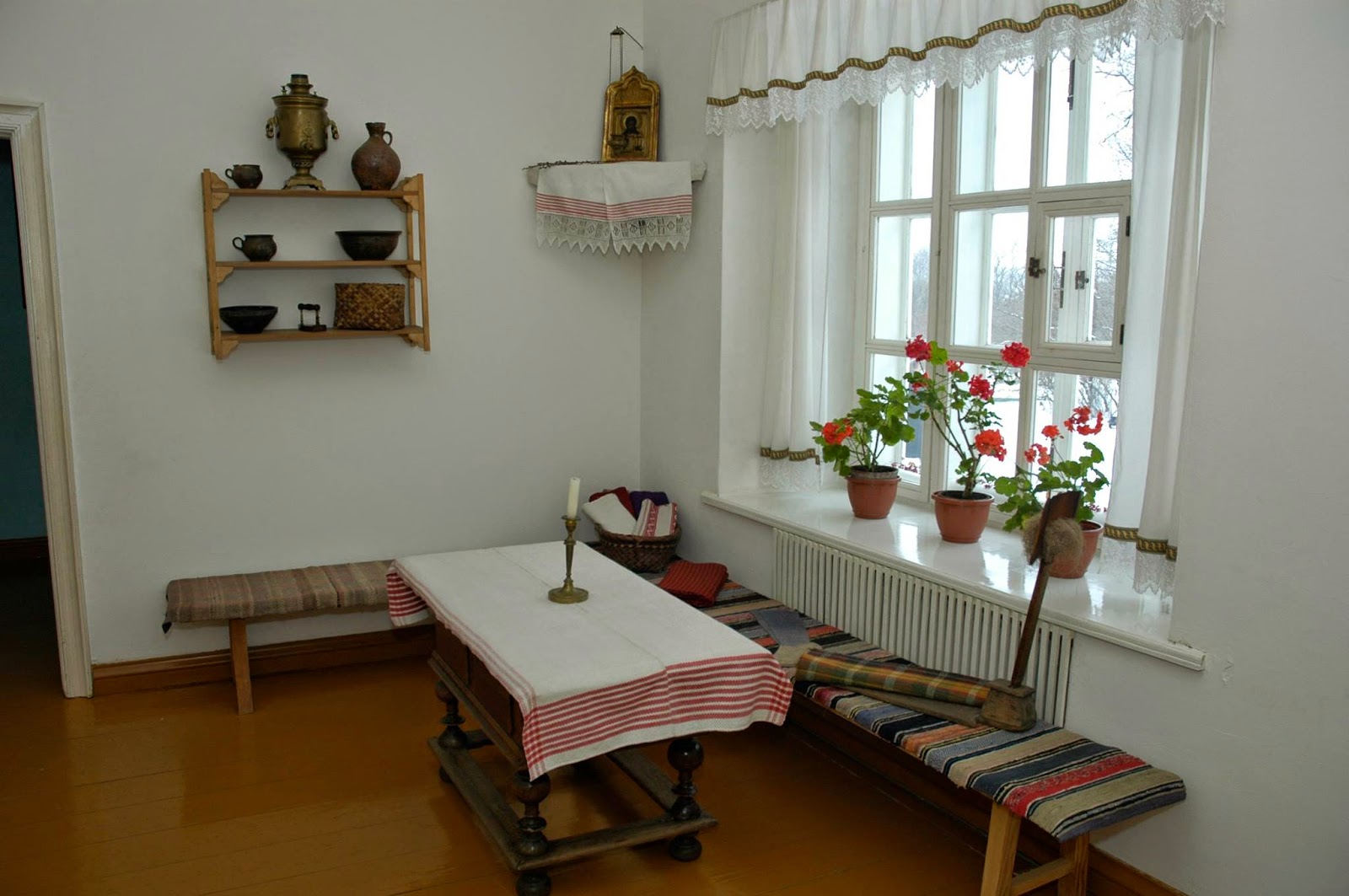 Барский дом в Тарханах. Девичья
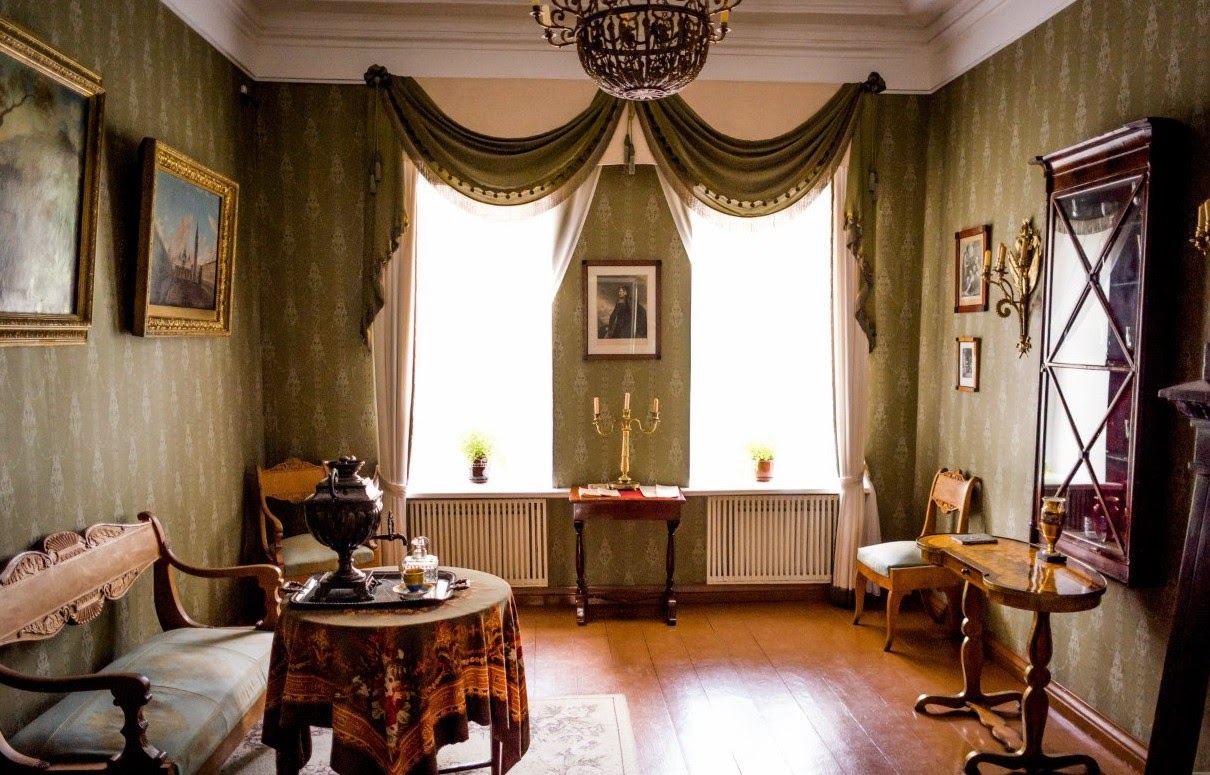 Барский дом в Тарханах. Чайная
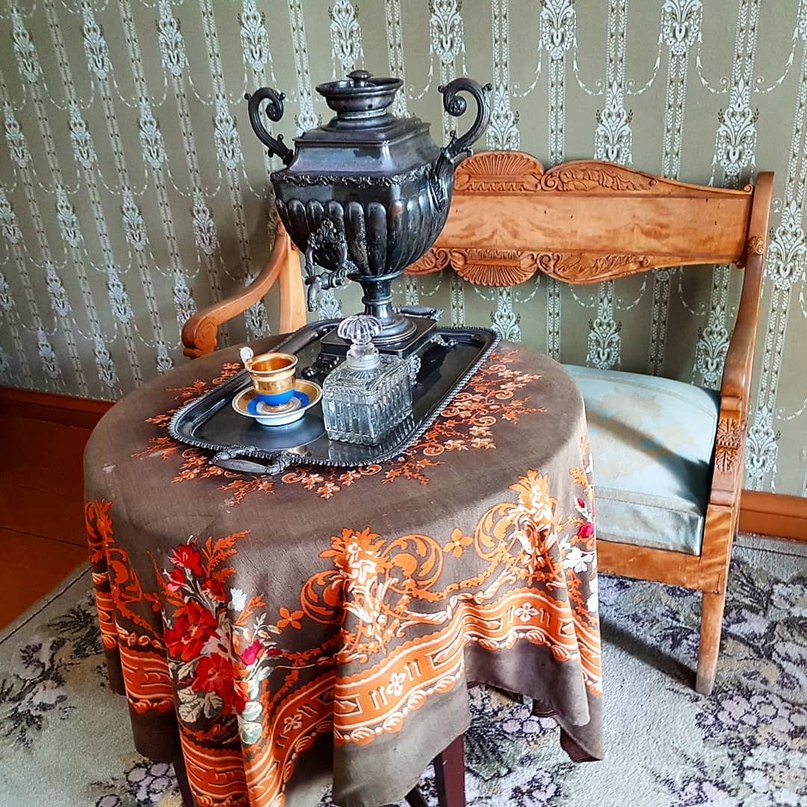 Барский дом в Тарханах. Чайная
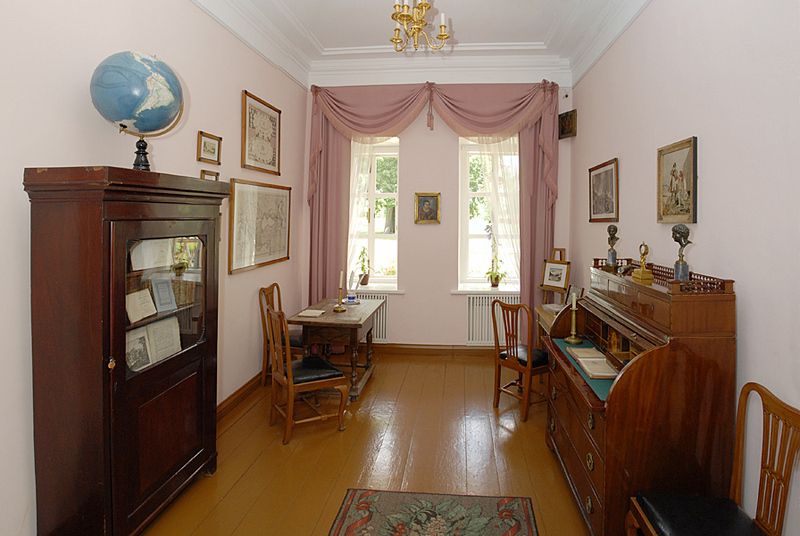 Барский дом в Тарханах. Классная комната
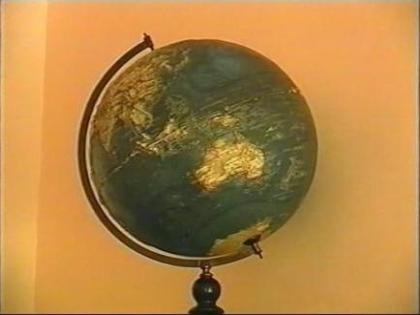 Барский дом в Тарханах. Классная комната
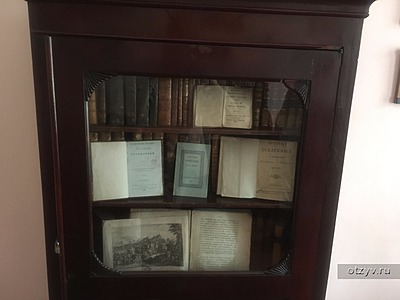 Барский дом в Тарханах. Классная комната
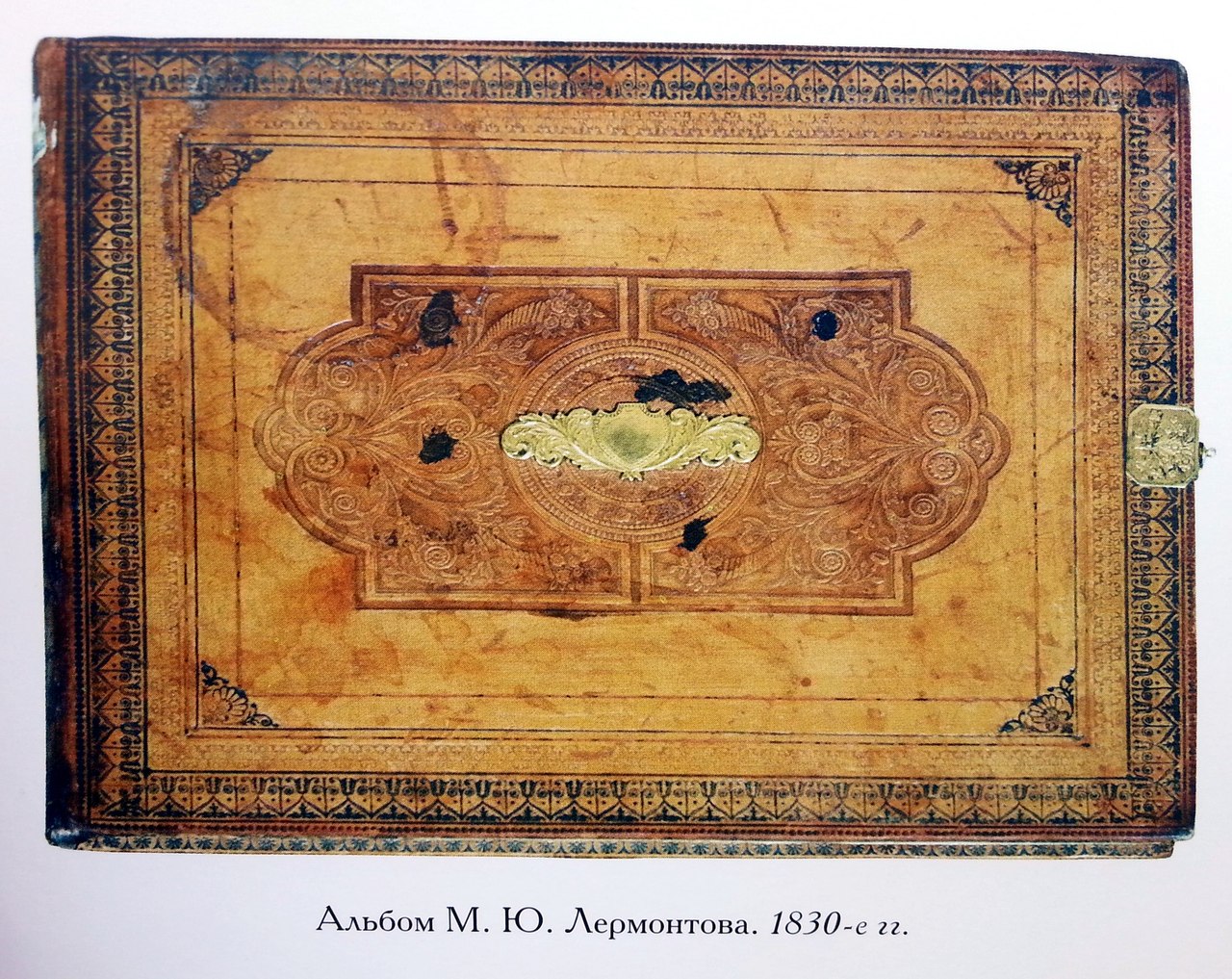 Барский дом в Тарханах. Альбом М.Ю. Лермонтова
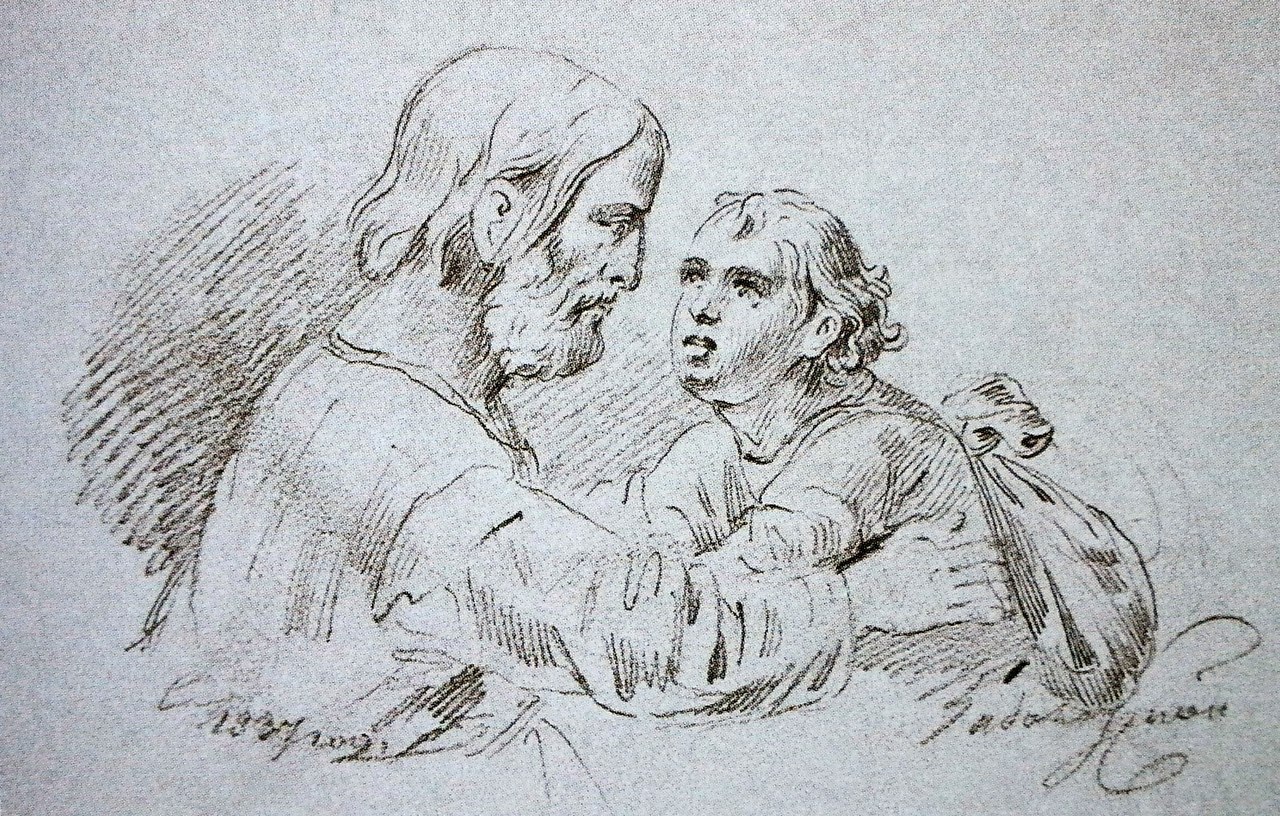 Барский дом в Тарханах. Альбом М.Ю. Лермонтова
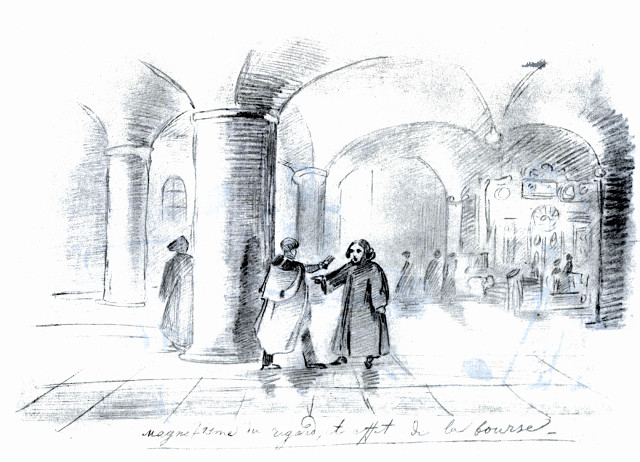 Барский дом в Тарханах. Альбом М.Ю. Лермонтова
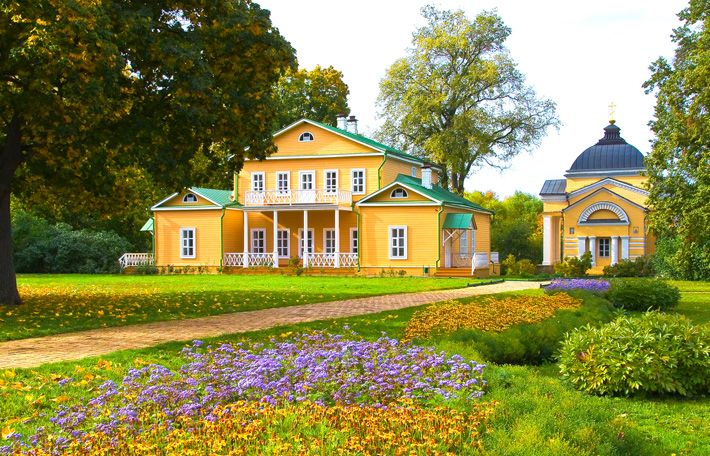 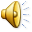 Барский дом в Тарханах
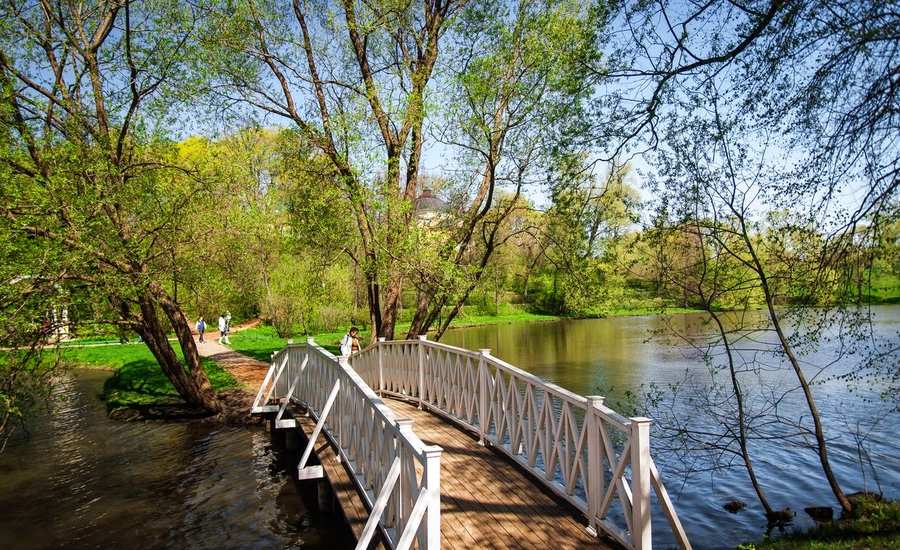 Пруд в Тарханах
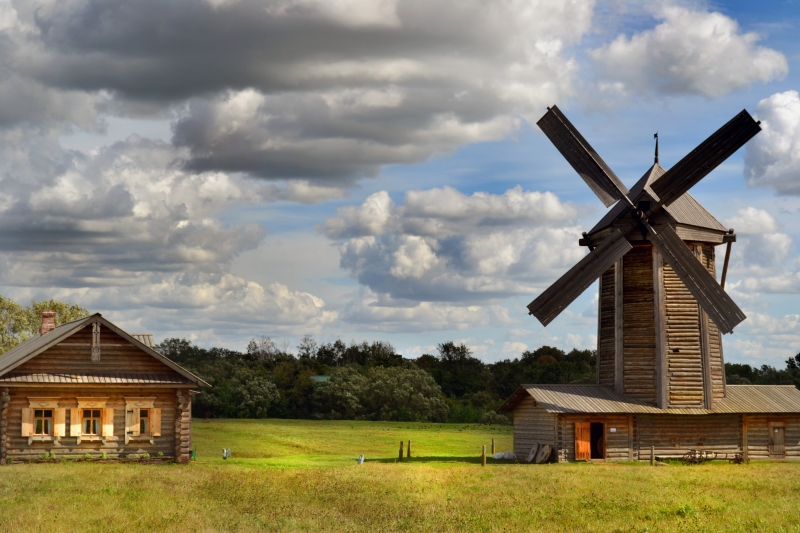 Мельница в Тарханах
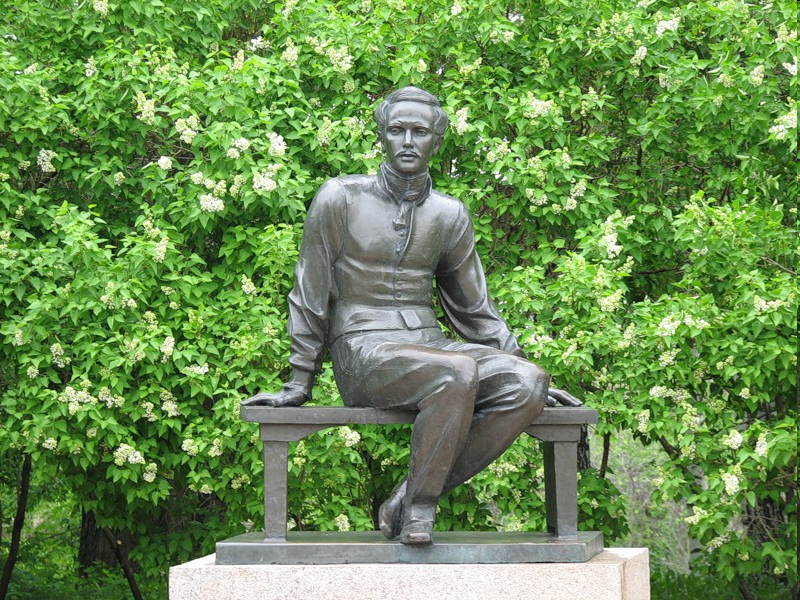 Памятник М.Ю. Лермонтову в Тарханах